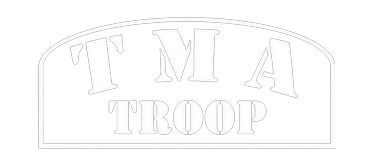 Réunion de parents

TMA 2023-2024
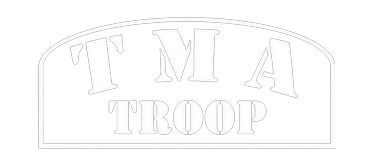 table des matières
Unité Saint-Germain
La TMA
Présentation du staff
Points sensibles
L’uniforme impeccable
Contact Absences
Les Week ends
Les 24H vélo
Journées spéciales
Le grand camp
Trésorerie
L’engagement dans la troupe!
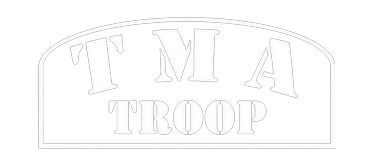 Unité Saint-Germain
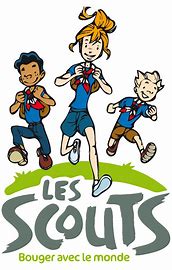 Unité catholique (Fédération Les Scouts)
Composée de 7 sections (BSL – RDE – MRC – MPH – CBM – TMA – les Jer’s ) 
Existante depuis + de 30 ans
Plus de cinquante animateurs pour encadrer les animés
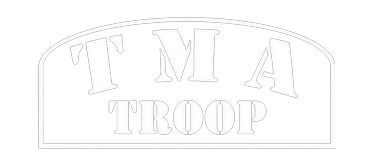 La troupe - La TMA
On accueille les garçons de 2007 à 2011
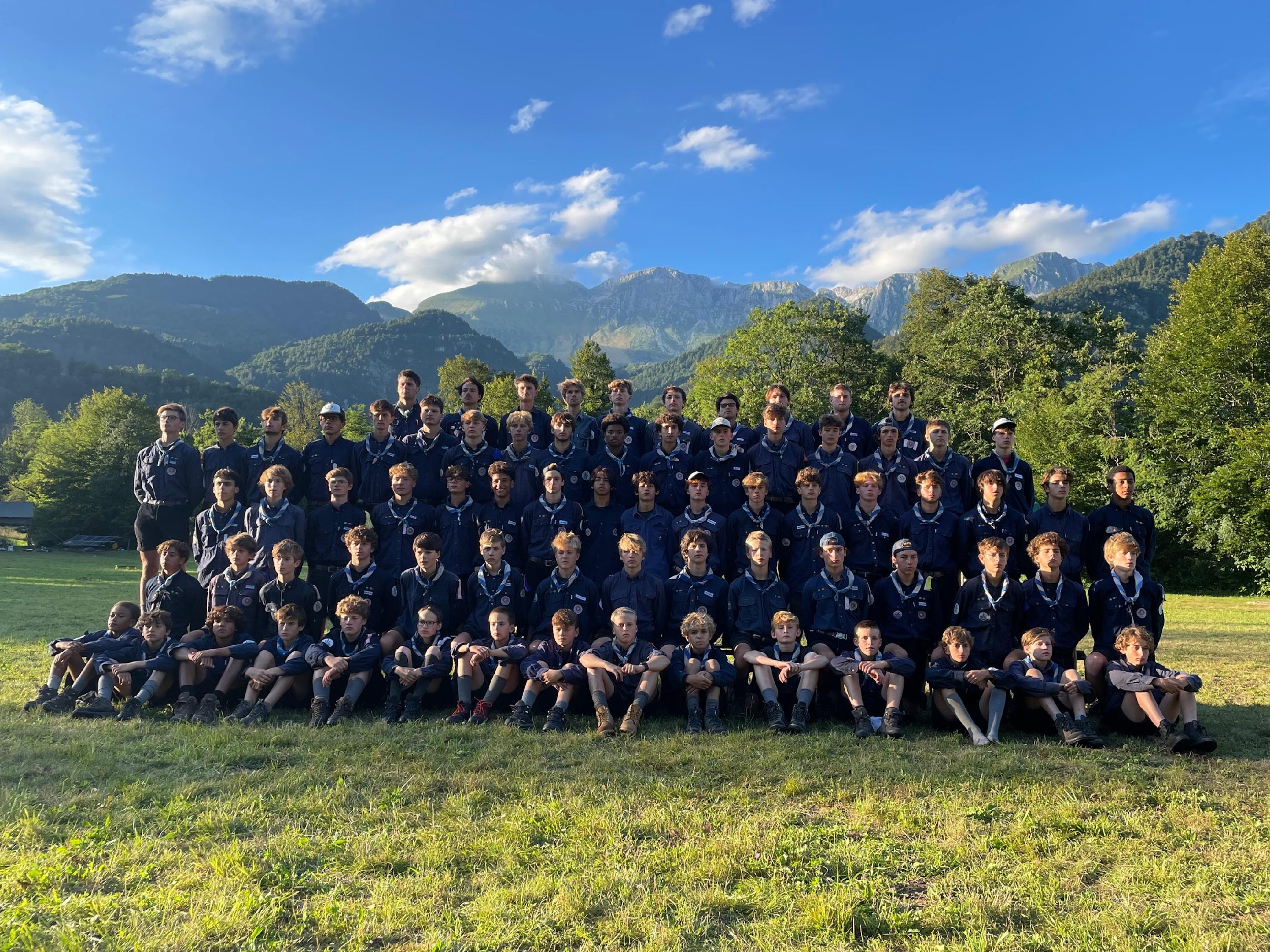 TMA est l’acronyme de Terre – Mer – Air
Troupe à vélo
Existante depuis 37 ans!!
La troupe est composée de :
	- 58 scouts 
	- 8 patrouilles de 7 à 8 scouts :
           - Albatros, Chamois, Grizzlis, Condors, Aurochs, Dauphins, Mégathériums, Caribous
	- 9 animateurs plus motivés que jamais
Tous bénévoles
Ayant tous beaucoup d’expérience dans les mouvements de jeunesse
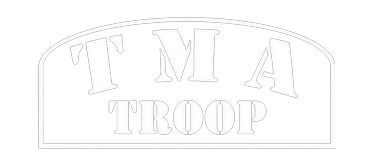 Présentation du staff

TMA 2023-2024
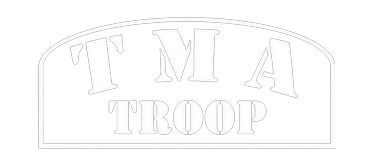 PAJÉRO
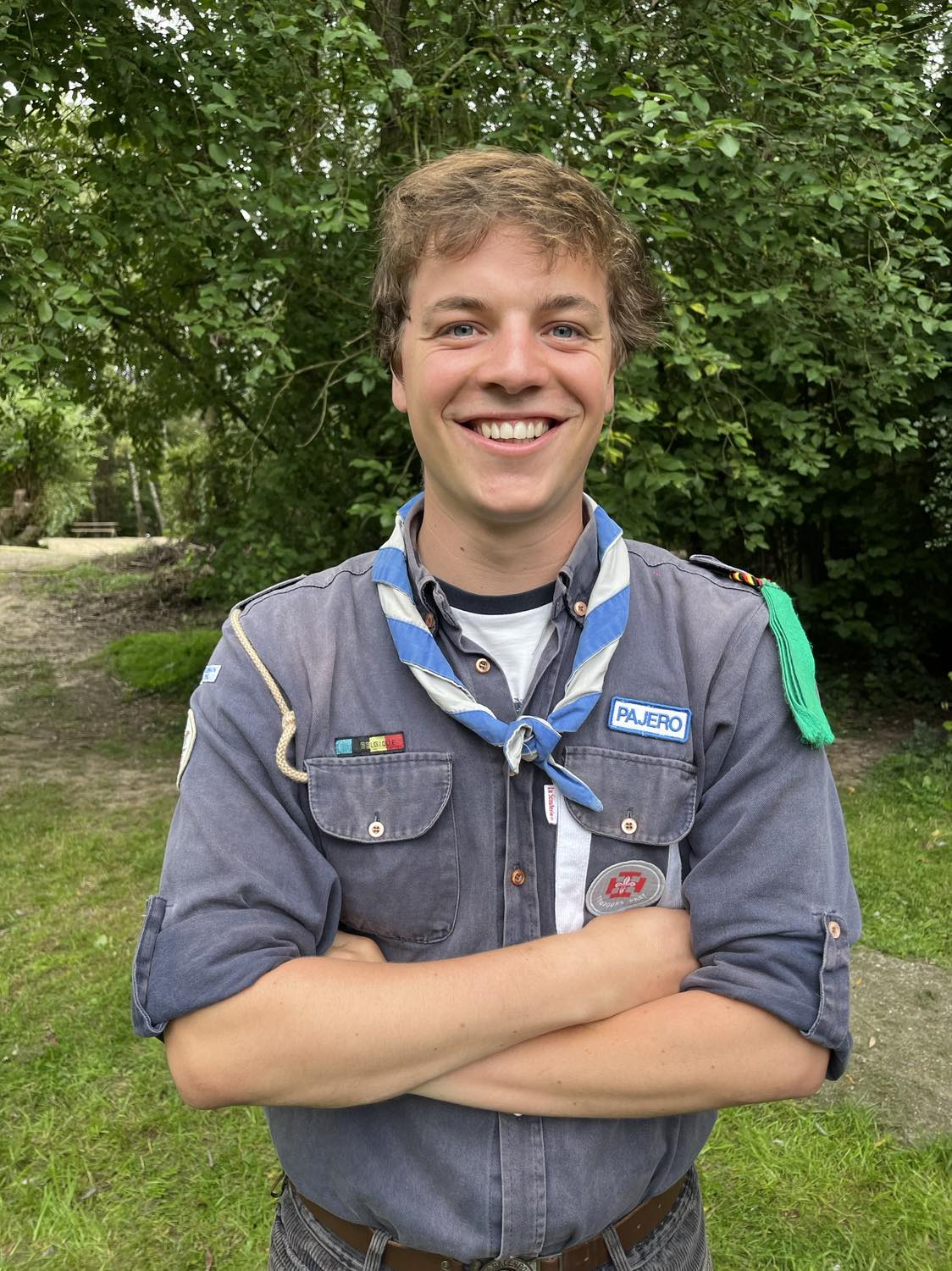 Victor Meulemans
21 ans
Dans l’unité depuis 16 ans
3 ans à la MPH
2e année chef TMA
2 et 3e année bac en kiné à l’ISEK
Rôle dans le staff : CT
Contact : +32 497 80 19 63
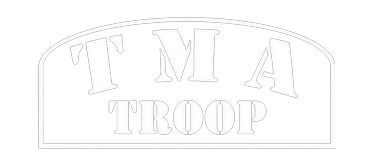 DAGUET
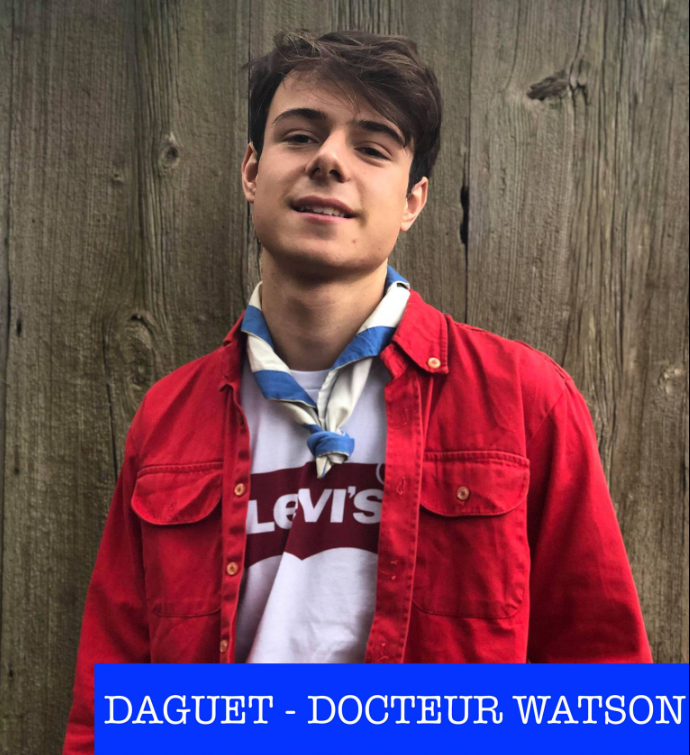 Guillaume Mali
21 ans
Dans l’unité depuis 16 ans
3 ans à la BSL 
2ème année chef TMA
Master en Ingénieur de gestion à l’UCL 
Actuellement en Colombie
Rôle dans le staff : 24
Contact : +32 477 58 56 30
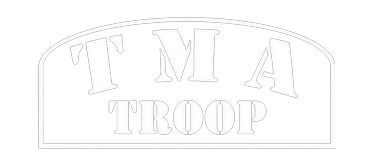 KARAGAN
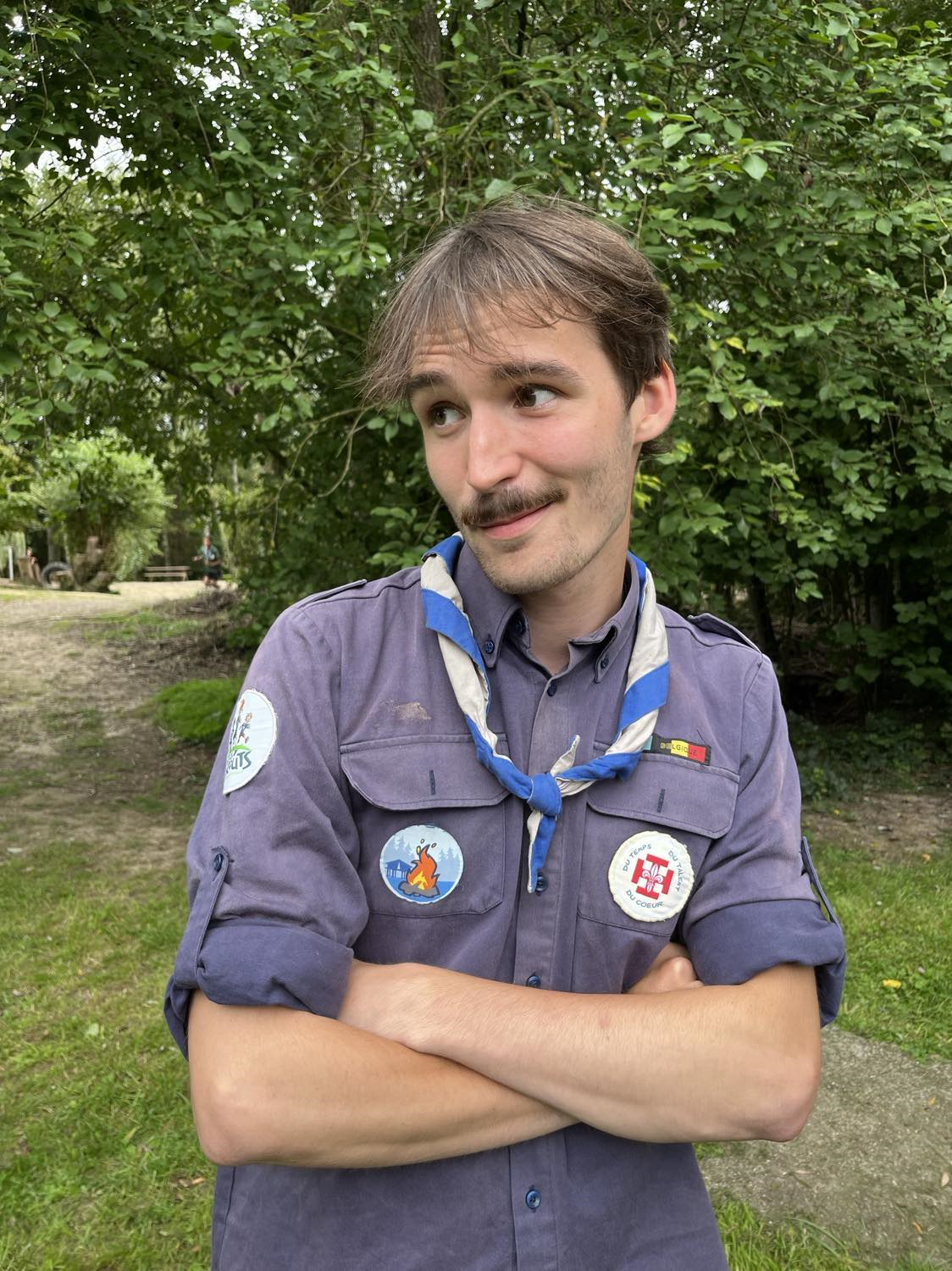 Antoine Guiot ( je suis bg, je sais! )
21 ans
Dans l’unité depuis 15 ans
2 ans à la BSL
2e année chef TMA
Master en Ingénieur de gestion à l’UCL 
Rôle dans le staff : matos
Contact : +32 471 88 78 25
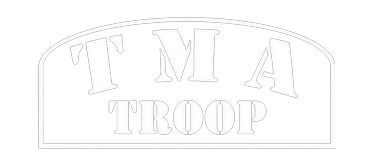 STRIX
Martin Sepulchre
20 ans
Dans l’unité depuis 13 ans
2 ans à la MPH
2e année chef TMA
Master en Ingénieur de gestion à l’UCL 
Rôle dans le staff : trésorier
Contact : +32 485 12 52 45
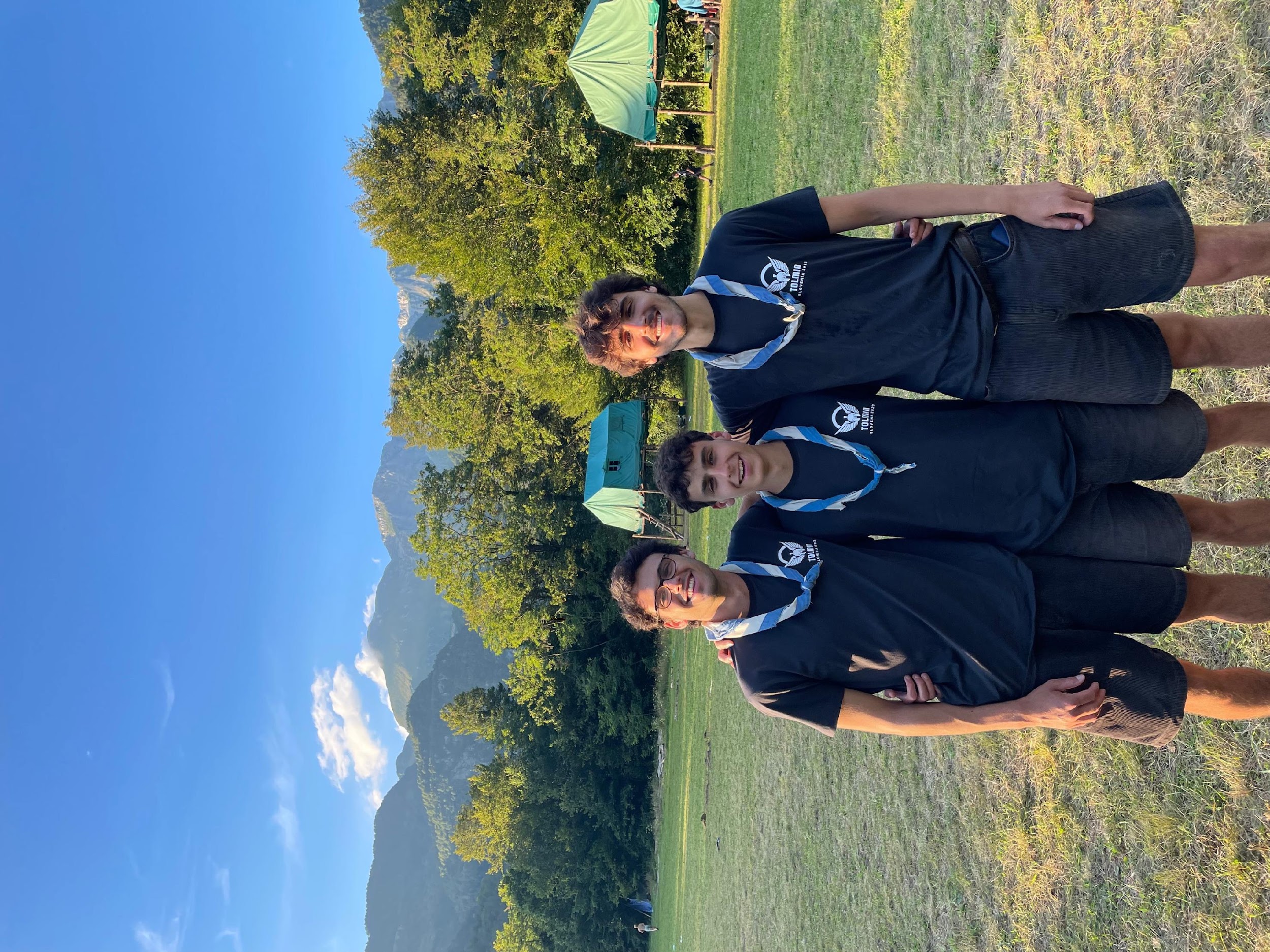 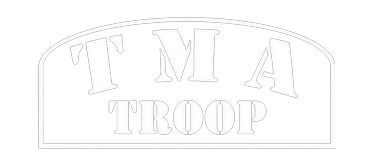 WARRAH
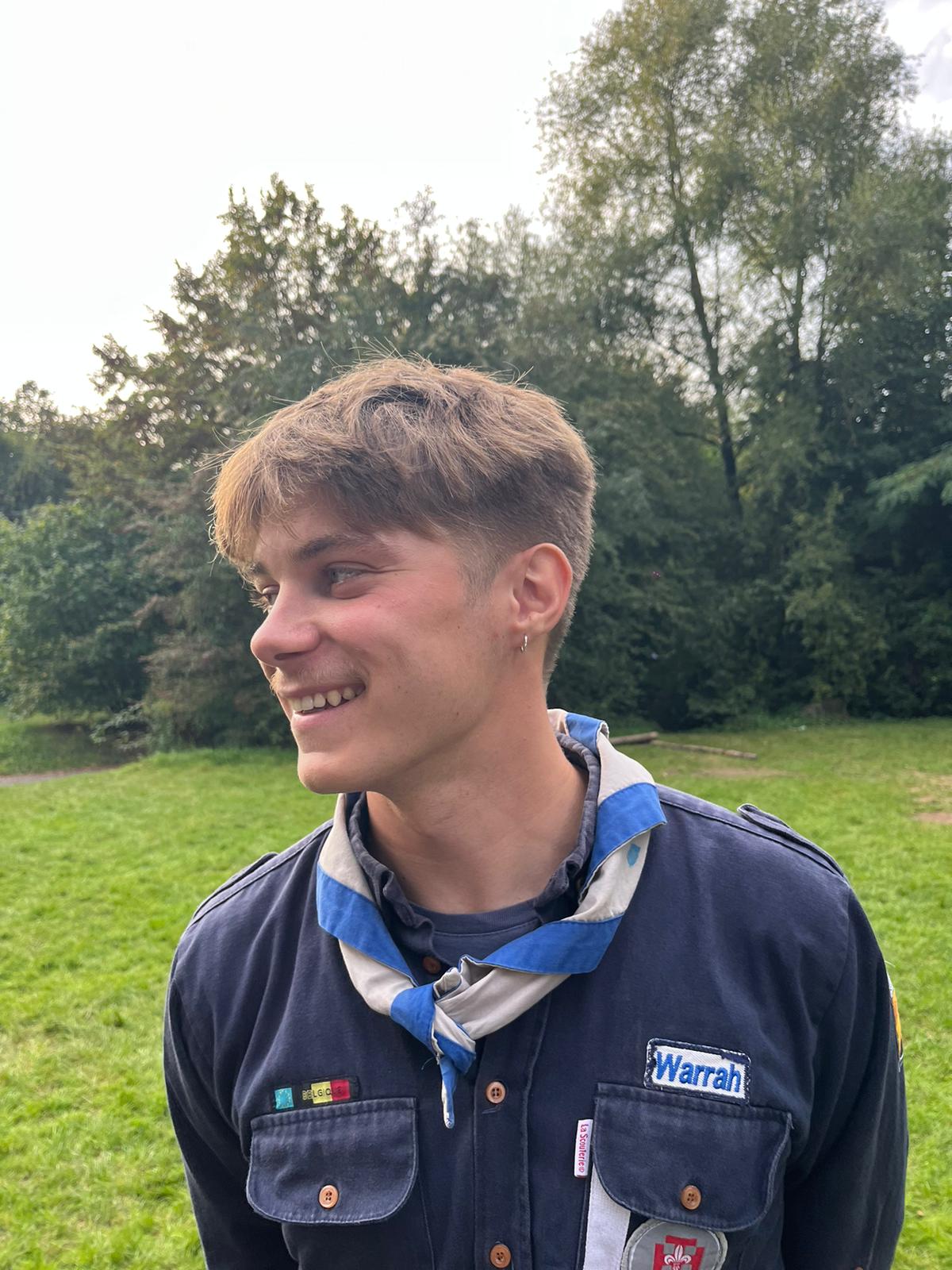 Tristan Aughuet
20 ans ( et toutes mes dents)
Dans l’unité depuis 14 ans
3 ans à la MPH
1e année chef TMA
3e année bac en Ingénieur de gestion à l’UCL 
Rôle dans le staff : matos
Contact : +32 499 75 79 59
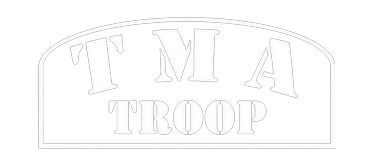 WARRIGAL
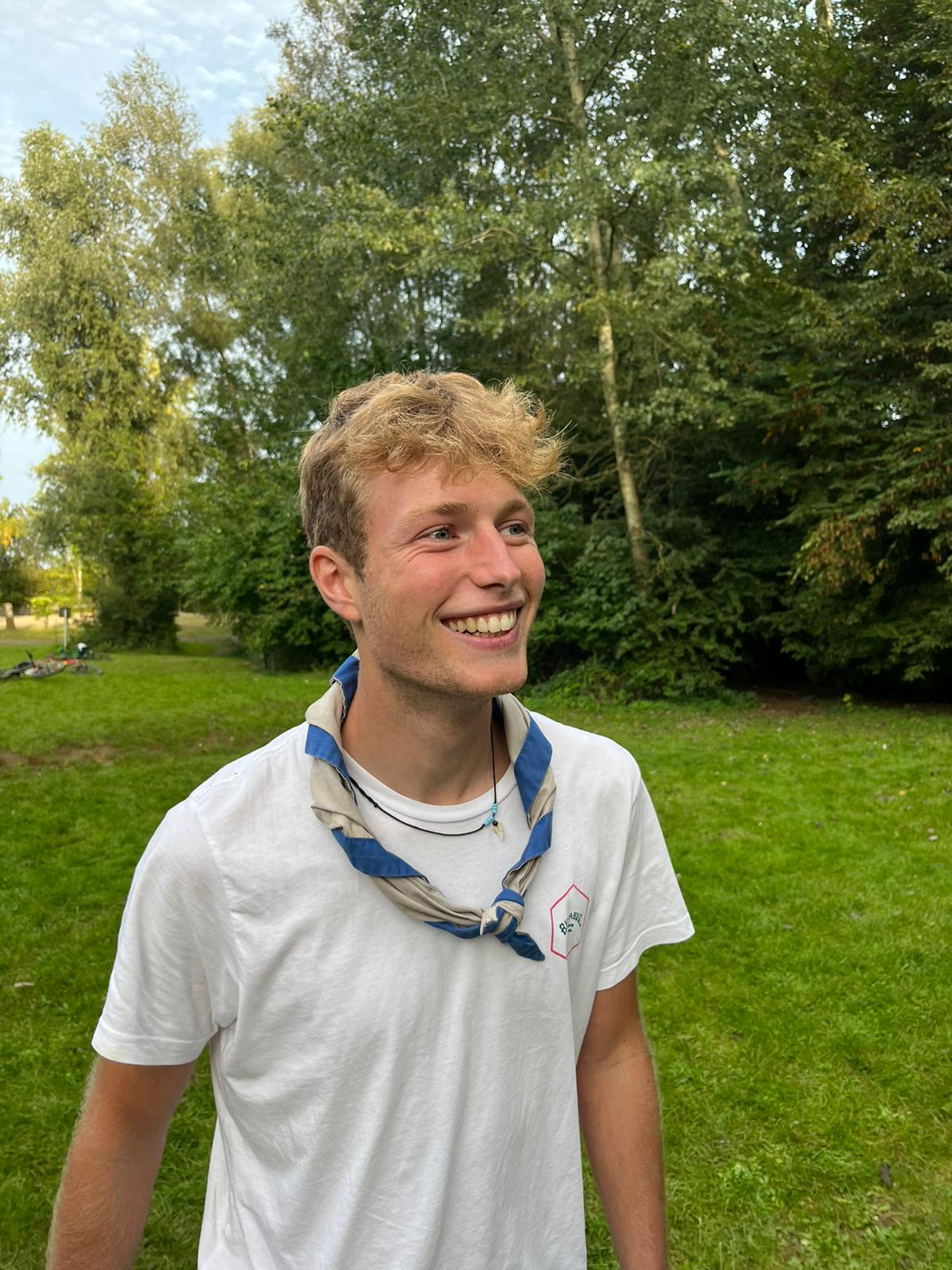 Nathan Courouble
20 ans
Dans l’unité depuis 14 ans
2 ans à la MPH
1e année chef TMA
3e année bac en Ingénieur de gestion à l’UCL (encore un ahah)
Rôle dans le staff : trésorier
Contact : +32 492 67 92 08
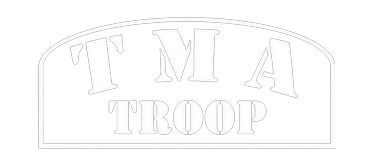 MIRIKI
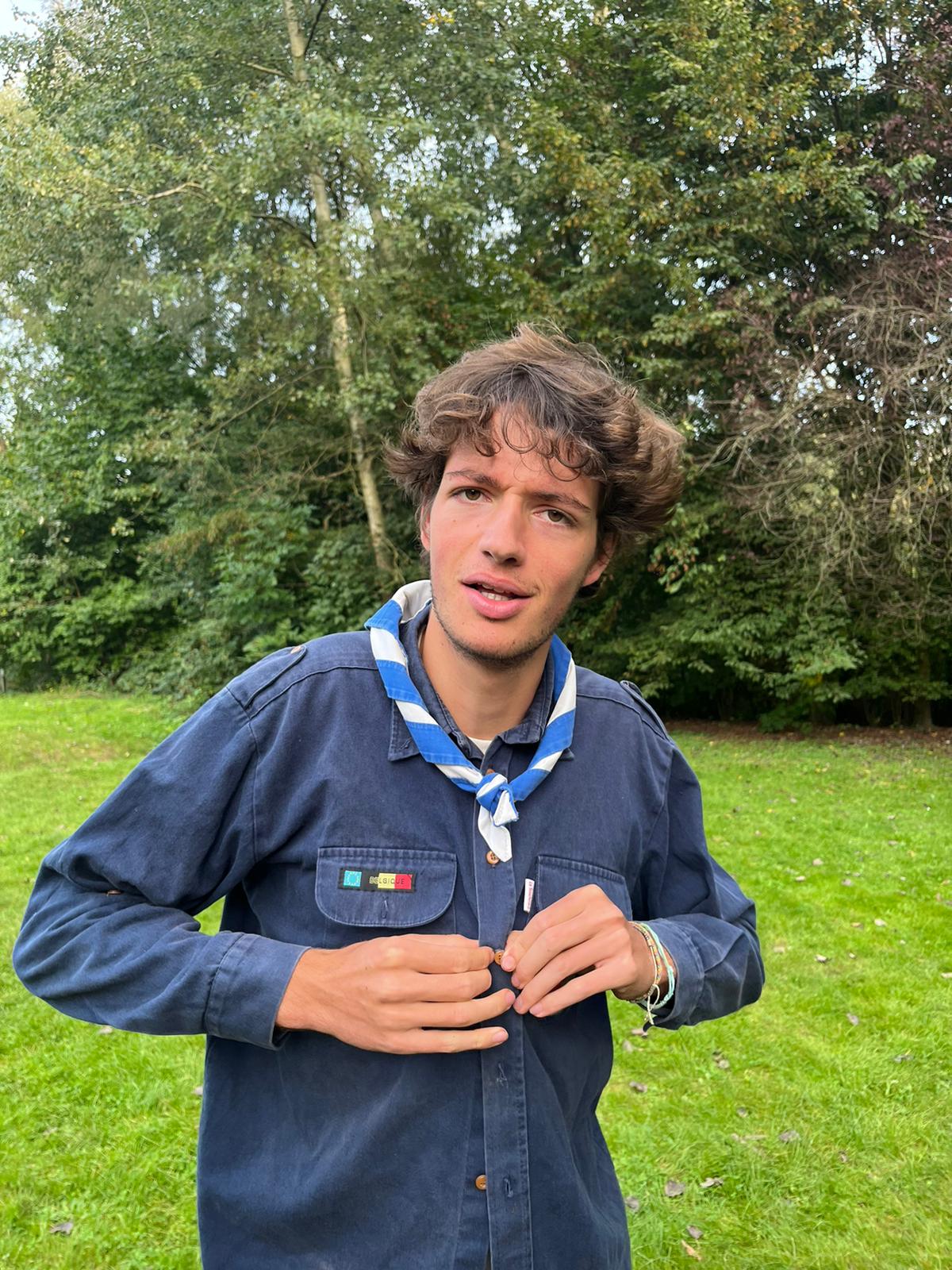 Côme Heymans
21 ans 
Dans l’unité depuis 15 ans
3 ans à la BSL 
1e année chef TMA
Master en Bio ingénieur à la KUL
Rôle dans le staff : infirmier/mail
Contact : +32 493 29 90 84
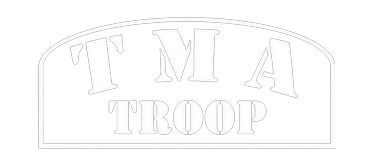 BARASINGHA
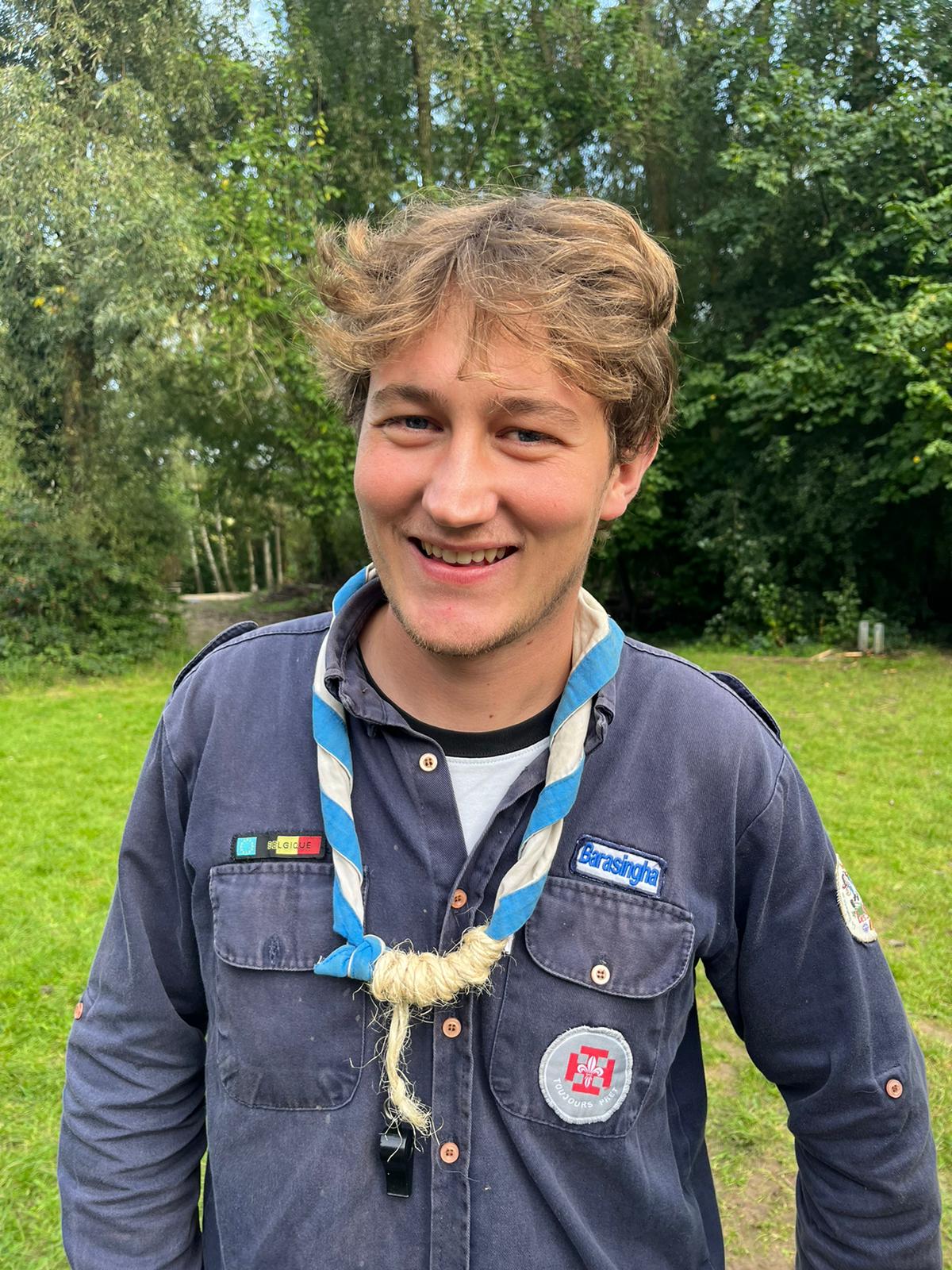 Louis Vliebergh
20 ans
Dans l’unité depuis 15 ans
3 ans à la RDE
1e année chef TMA
Master en Bio ingénieur à l’UCL
Rôle dans le staff : transport 
Contact : +32 491 59 61 71
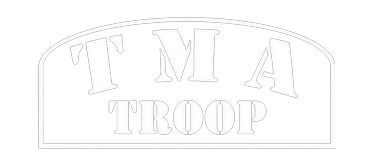 OUANDJI
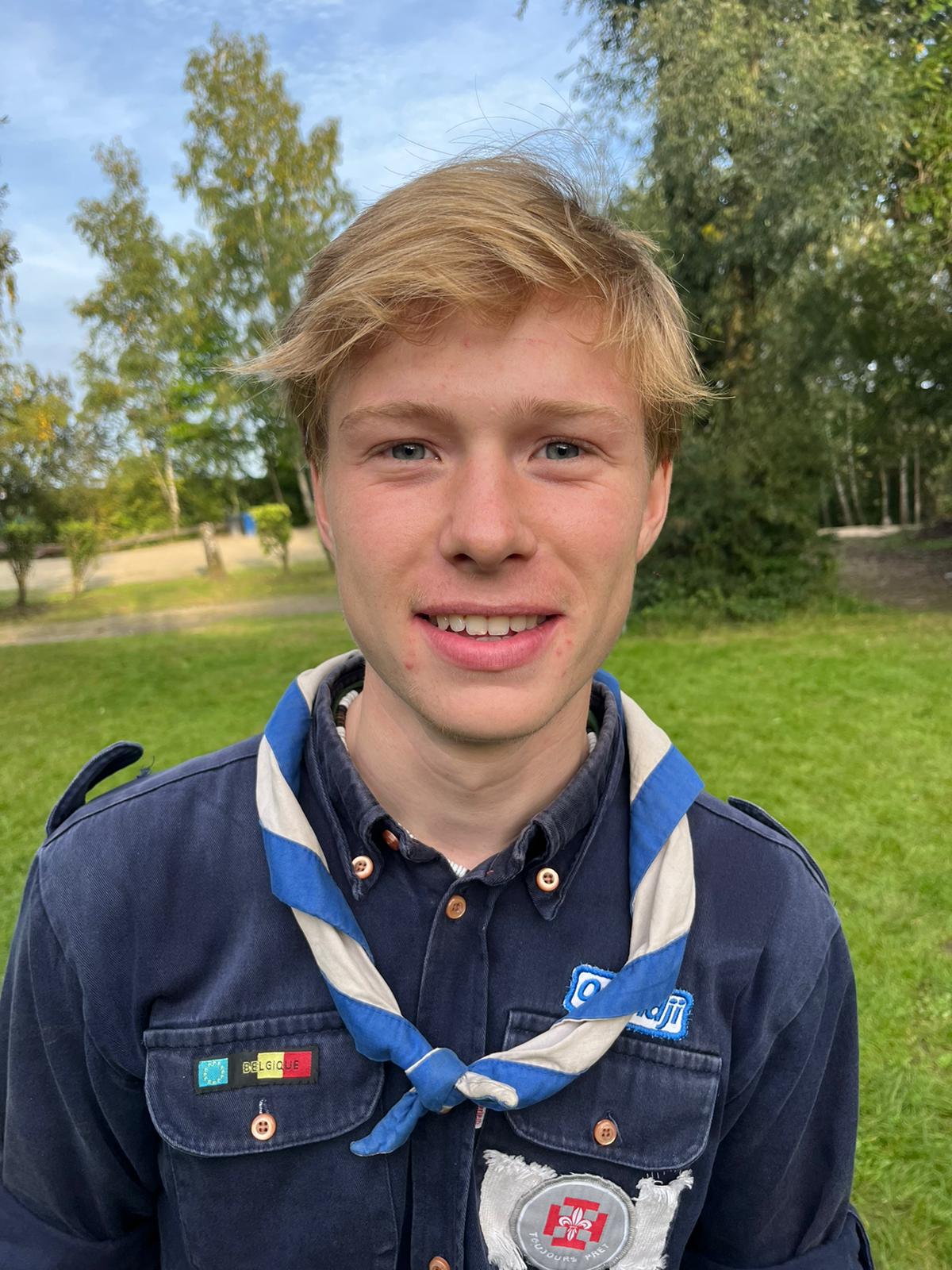 Pierre Pasture
19 ans
Dans l’unité depuis 14 ans
2 ans à la BSL
1e année chef TMA
3e année bac en Ingénieur civil à l’UCL
Rôle dans le staff : site/absence/24
Contact : +32 479 45 61 23
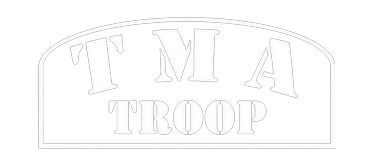 Informations pratiques

TMA 2023-2024
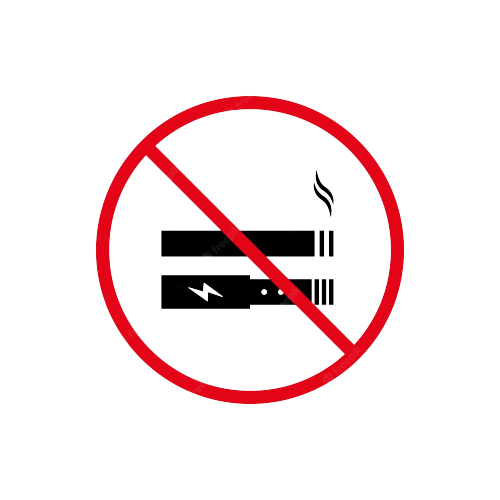 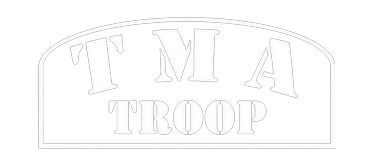 POINTS SENSIBLES
Alcool
Cigarettes électroniques 
Cigarettes 
Drogues 
Interdit : Renvoi immédiat 
Téléphone 
Interdit au camp et pendant l’année (sauf sous certaines conditions)
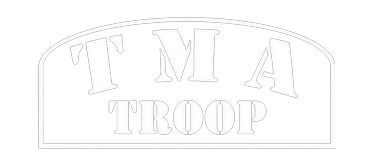 L’uniforme impeccable
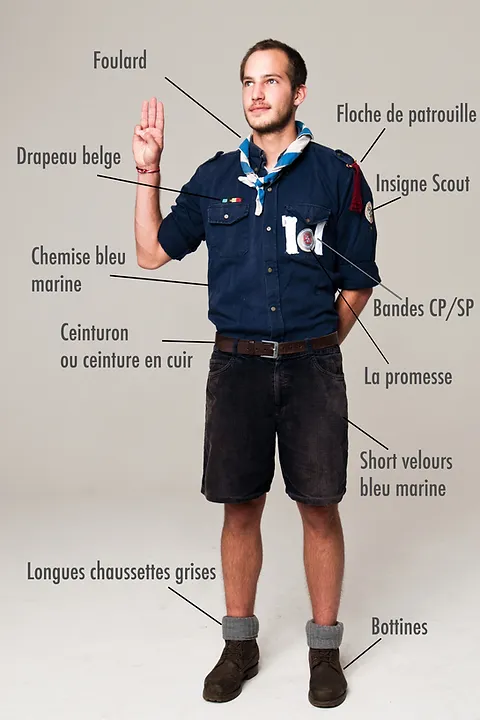 Short en velours bleu marine, hautes chaussettes grises, bottines!!, chemise bleu + insignes, foulard gris clair à bords bleus 
Tout est disponible à la scouterie ( Voir site)
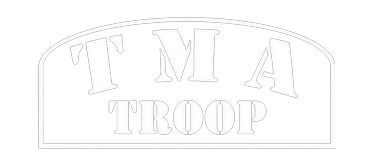 Les réunions
Samedi: 10h–17h30
RDV au champ Pigeolet 
Uniforme impeccable 
Picnic : Boîte à tartines, gourde (pas de plastique jetable!!).

Vélo en ordre : 
 Phares 
 Pneus gonflés
 Freins en ordre
 Casque et vareuse
=> Si problème, retour maison !

Discipline à vélo (sensibilisez vos enfants !)
Rouler à droite,
Pas de queue de poisson,
…
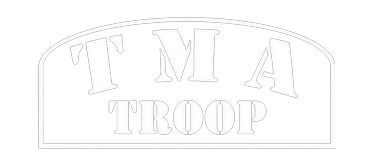 Les Week ends
Week-end 1 :
13-14-15 octobre 2023
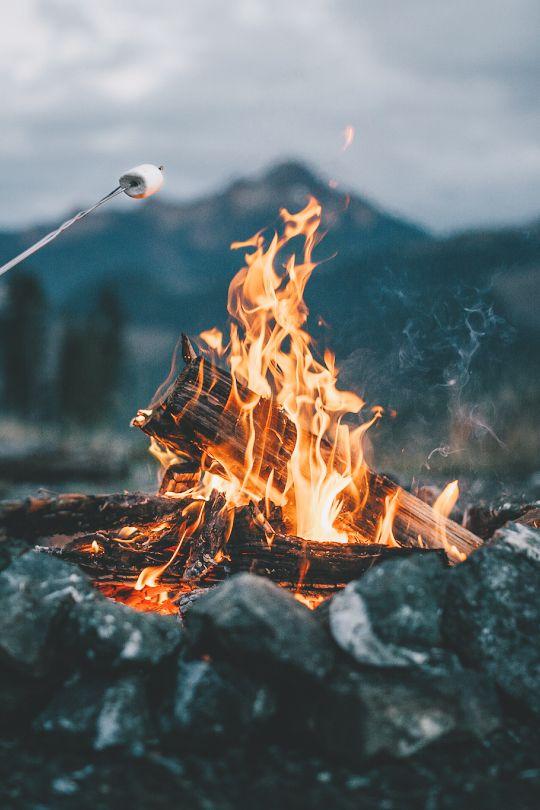 Week-end 2 :
16-17-18 février 2024
24H vélo :
23-24 mars 2024
Des informations complémentaires vous seront envoyées en temps voulu avec le thème, la liste des choses à prendre, les heures d’arrivée/départ,…
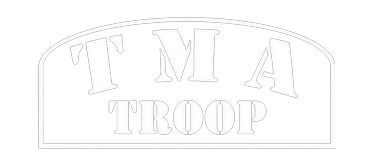 24H vélo
Événement purement scout
But : faire un maximum de tours
Pas d’alcool, cigarette,...

Entrainements vélo : obligatoire tous les jours
Hors du cadre des scouts
Encadrements le mercredi et dimanche (+extra pour les vrais machine)
Enfants sous la responsabilité des parents
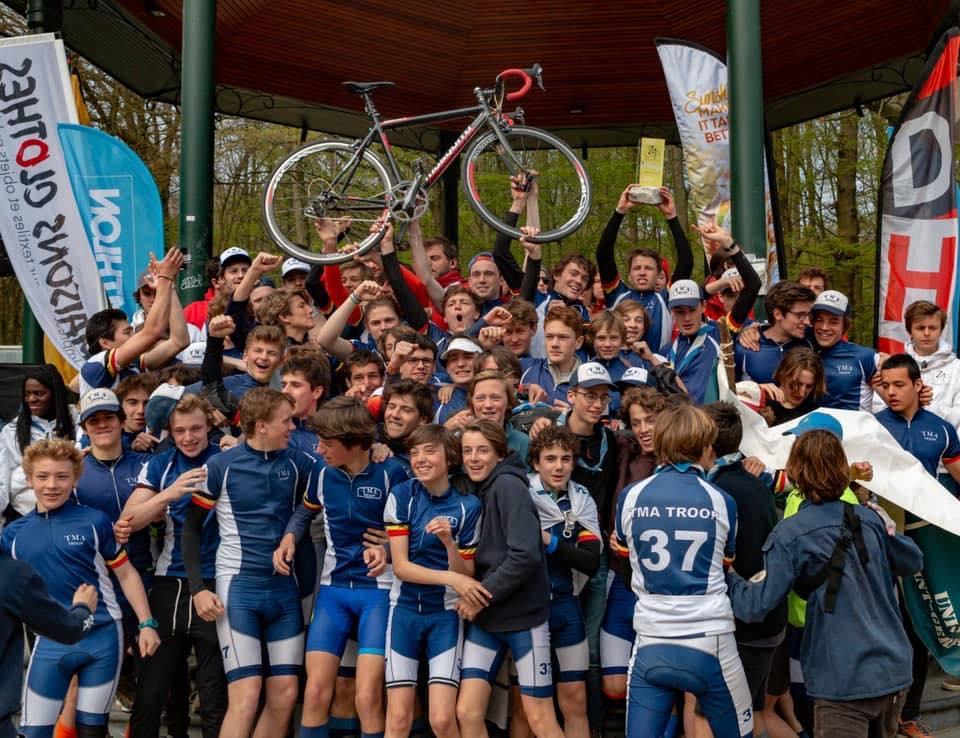 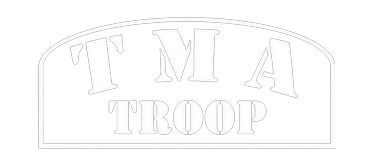 Journées spéciales
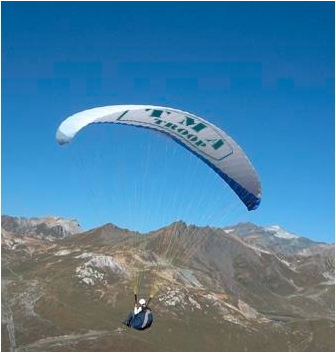 Réunions spéciales vacances: 4 novembre et 9 mars 
Veillée de Noël: vendredi 8 décembre 
fête d’unité le 13 avril
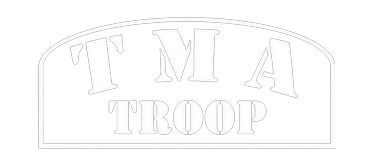 Le grand camp
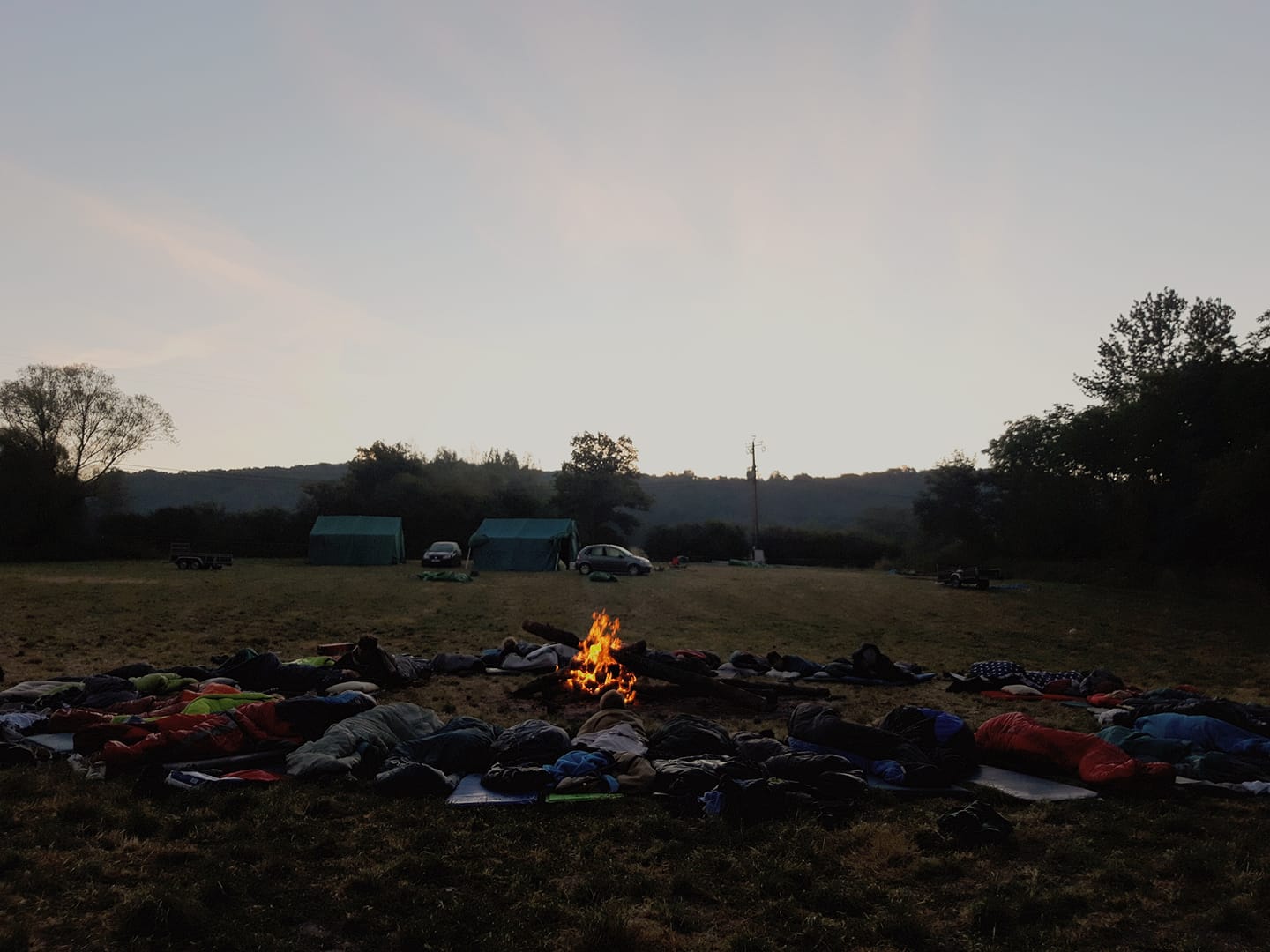 Pré-camp : 13-15 juillet
Grand camp : 15-30 juillet
Présence obligatoire au camp ! Merci de planifier vos vacances en fonction ;-)
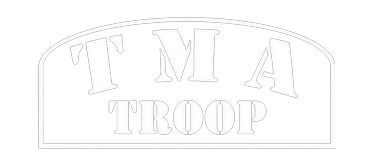 Trésorerie
Détails du forfait : 
réunion de passage : 5€
Week-end 1 : 30€
Réunion spéciale Toussaint : 10€
Veillée de Noël : 5€
Week-end 2 : 30€
24h velo: 30€
Réunion spéciale Carnaval : 10€
Fête d’Unité : 5€
Réunions normales : 5€

Total: 130€

ATTENTION!  Différent de la cotisation à verser sur le compte de l’unité
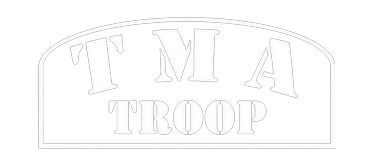 Absences
Pour prévenir d’une exceptionnelle ABSENCE de votre enfant à la réunion, merci de prévenir via le site www.tmatroop.be
ATTENTION : les absences ne sont plus acceptées ni par mail, ni par message
AU MAXIMUM EVITER LES ABSENCES ET LES RETARDS:

	- Par souci d’organisation
	- Parce que c’est plus amusant une réunion avec tous nos scouts en pleine forme
	- Parce qu’il existe une liste d’attente de 25 enfants qui aimeraient faire partie de l’Unité 			Saint-Germain. Si vous ne vous sentez pas prêt à respecter les éphémérides données en début 	d’année, d’autres enfants seraient ravis de pouvoir faire partie intégrante de la TMA
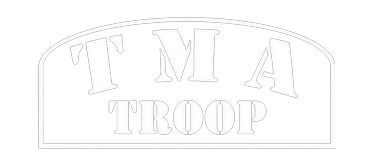 Site
www.tmatroop.be
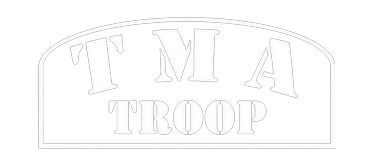 L’engagement dans la troupe!
PRÉVENEZ NOUS LE PLUS VITE POSSIBLE VIA LE SITE !!!

Le mieux : éviter les absences… Nous avons besoin de tous les scouts !

Au bout de 3 absences injustifiées, le staff se réserve le droit d’appliquer une mesure.

10h00 : rdv au champi

10h15 : premier rassemblement : prise des absences
10h30 : départ du champi
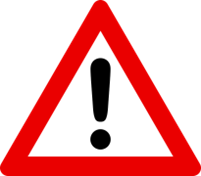 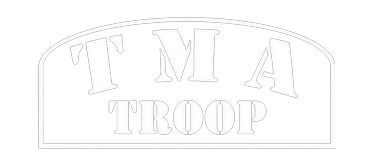 Contacts
Site Unité : www.unitesaintgermain.be

Consultez notre site, toutes les informations s’y retrouvent !! www.tmatroop.be 

Pour tout autre problème ou question sans réponse n’hésitez pas à envoyer un mail à l’adresse suivante : elstafftma@gmail.com

En cas de problème urgent contactez:
   Pajero (Meulemans Victor : 0497801963)
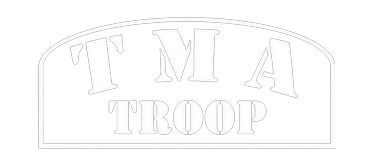 Merci pour votre écoute !
des questions ?